Campaigns and experiences regarding  undeclared work in 

The Republic of Macedonia

State Labour Inspectorate

Zlate Stojanovski – Head of Labour Relations Department
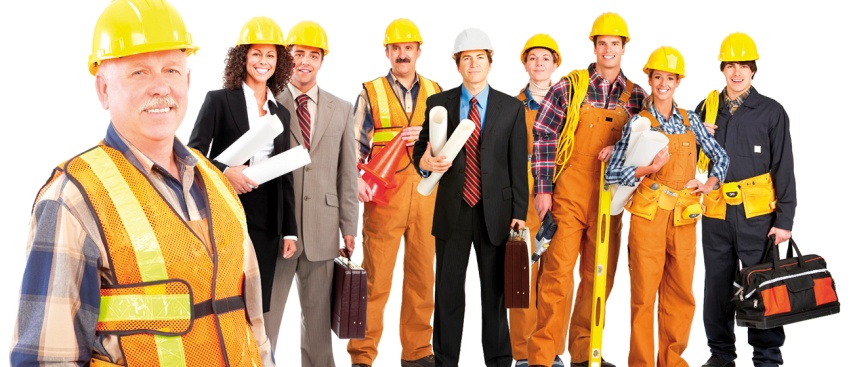 The Constitution of the Republic of Macedonia guarantees the right to work and free choice of employment. The exercise of the rights of employees and their position are regulated by law and collective agreement
The fundamental law that regulates the relations between employees and employers is the Law on Labour Relations. 
Under this Law, labour relation is a contractual relation between an employee and an employer within which the employee is voluntarily involved in the organized operational process at the employer’s.
Labour relation is established with the signing of an employment agreemnt between the employer and the employee and the registration of the employee within the mandatory social security.
The monitoring of the implementation of the laws and other determined regulations in the area of labour relations is performed by the State Labour Inspectorate – a body within the Ministry of Labour and Social policy that includes 66 inspectors on labour relations, deployed in 30 regional units in all towns of the country.
In the Republic of Macedonia, as a country with high unemployment rate, the problem with the engagement of workers without legally established labour relation in accordance with the law – employment in the black economy, is highly present.
Some institutions announce different statistics regarding undeclared workers, however none of them can be considered correct since no organization officially keeps such records. 
The law defines administrative measures and sanctions for this phenomenon.
Up to 2009 the law prescribed that if the labour inspector found undeclared worker at the employer’s, the employer’s operations would be prohibited until the registration of the employee, and a misdemeanour charge would be submitted to the Court of Misdemeanour.
In this period, SLI conducted around 20.000 inspection visits annually and found more than 15.000 undeclared workers and adopted around 4.000 decisions on prohibition of operations and filed around 4.000 applications for initiation of misdemeanour procedures.
These measures did not result in reduction of the number of undeclared employees, because the procedure for registration of employees was short and simple and the employers would register the workers in one to two days and the prohibition of operations would be immediately removed. Also, most of the misdemeanor charges in the Court of Misdemeanours would become obsolete and the pronounced fines were very low and did not achieve the sanctioning objective.
The amendments to the Law on Labour Relations, which were implemented in 2009, in terms of undeclared worker, projected prohibition of employer’s operations in a duration of 30 days and a fine at the amount of 15.000 Euros in MKD currency for the employer, that is the legal person, and 7.000 Euros in MKD currency for the responsible person in the legal entity. 
A misdemeanour body – a commission within the Ministry of Labour and Social Policy is established to conduct the misdemeanor procedure and pronounce the misdemeanor sanctions.
The State Labour Inspectorate conducted a number of campaigns to reduce undeclared work.
Campaign: Brochures
In order to inform the employer with the legal provisions, the State Labour Inspectorate prepared brochures, printed in 65.000 copies in the area of labour relations and the same number of brochures on occupational safety and health, and these brochures were distributed to all employers. In a period of few months the inspector educated and informed the employers on these provisions during their visits.
Campaign: Help the business move forward – campaign against unfair competition, engagement of workers without labour contract (undeclared work), protection of workers’ rights in the area of labor and occupational safety and health. 
Campaign: Call center
The Ministry of Labour and Social Policy, State Labour Inspectorate opened a call center ( 15 131 ) where the citizens can report irregularities every work day from 08.30 to 16.30.
Campaign: web page
A web page of SLI was created in order to provide information to the workers and the employers on their rights and obligations www.dit.gov.mk  and www.dit.mk , where citizens can also report irregularities
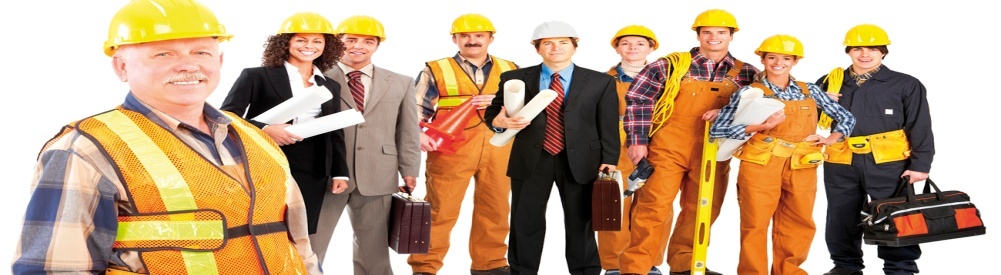 Campaign: Checklists
In order to increase the awareness of the employers on better quality monitoring and application of LLR, SLI prepared checklists in both areas and distributed them to all employers who by using these checklists can control to what extend they implement the legal provisions. These checklists are also uploaded on the web page of SLI
Trainings
In order to improve the quality of the inspection visits, SLI organized 20 trainings for all inspectors and the trainers were prominent experts in the area of labour legislation.
Such measures contributed to the improvement of the situation, so in 2009 and 2010 SLI performed around 30.000 inspection visits, where aroun 3.000 undeclared workers were found. 
Regardless of their efficiencies, the measures had their own disadvantages:
- the prohibition of operations in a duration of 30 days did not envisage registration of the undeclared workers, that is, it did not guarantee their employment.
- during those 30 days, the declared workers were not able to exercise their rights arising from labour relation,
- some employers closed their companies due to inability to pay the high fines,
- the undeclared workers were removed from the records of the Employment Agency
Due to this, in September 2010, amendments to the Law on Labour Relations were introduced declaring that if an inspector finds undeclared worker at the place of business of employer, with a decision he/she shall impose to the employer an obligation to employ the respective worker on indefinite time within a period of 15 days and to pay the respective worker 3 average gross salaries published for the current month in the country.
If the employer does not act upon the decision, the inspector shall impose a prohibition on performing operations up till the registration of the respective worker.
The fine was also reduced within these amendments from 15.000 to 7000 Euros in MKD currency for the legal person and from 7000 to 4000 Euros for the responsible person within the legal entity. 
The intensive visits by SLI and the implementation of the legal measures lead to the improvement of the situation with the undeclared workers.
THANK YOU FOR YOUR ATTENTION